Lunar Image Processing Feature Detection
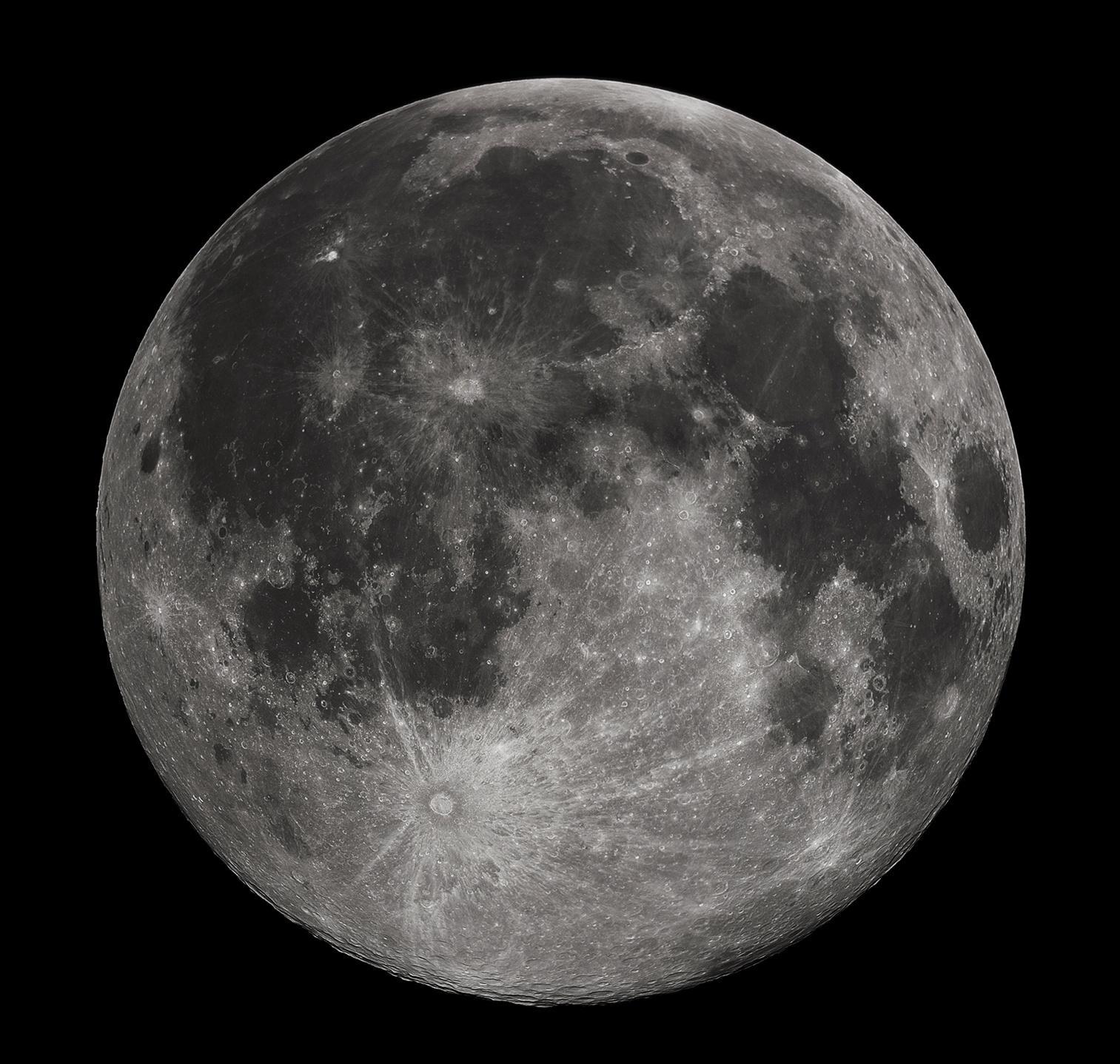 Natalie Gallegos,
Tony Liang,
Marvin Mendez,
Raul Ornelas,
Alberto Serrano

Sponsor:  Jet Propulsion Lab (JPL)
Advisors: E. Kang, R. Cross
Liaisons: E. Law, S. Malhotra, 	G. W. Chang
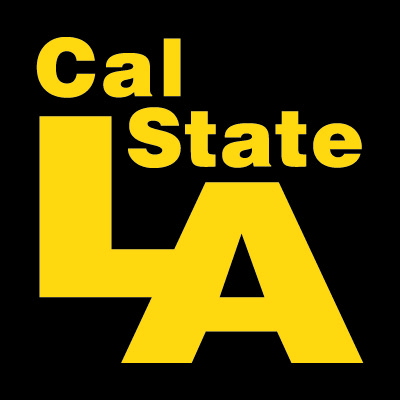 ObjectiveLunar Image Processing – Feature Detection
A user highlights a region on the moon.  An application downloads a set of LRO images from PDS. The images are taken at varying aspect angles with various illumination angles.
(a) Develop an algorithm  to detect lunar rocks in the images. For each rock an estimate is made of its geolocation and an estimate of its dimensions. The algorithm can take advantage of multiple images from different orbits as well as the stereo pairs available from the NAC camera. 
 (b) Develop an algorithm to detect lunar craters. An estimate is made of the shape of the crater, it's size, depth. Again multiple images taken at different illumination angles should be used in the detection. Output should include a shapefile.
(c ) Develop algorithms to detect lunar Riles, Maria, Lava Tubes.
Motivation
Why detect craters?
Crater detection and avoidance is critical for spacecraft landings and mapping of lunar terrain.

JPL has developed algorithms that are able to detect craters and rocks, however the source code is proprietary, and not readily available. JPL would like to have an open source algorithm that they can modify and use openly as needed. 

Resources for crater detection are limited, new approaches are always welcome.
What is a crater?
Crater side view
Crater top view
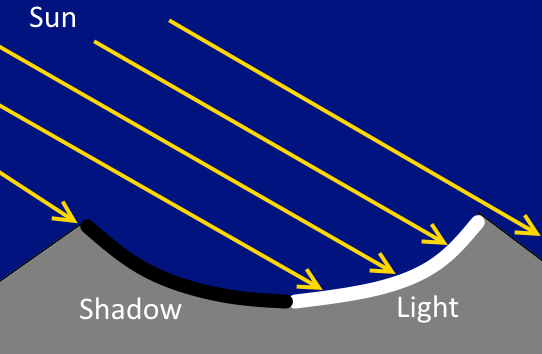 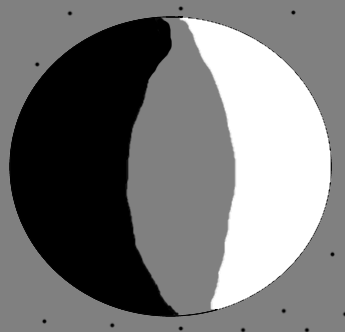 Research for Crater Detection
[Kamarudin 2012] Crater Detection using the Ellipse Bounding Algorithm

[Tamililakkiya 2011] Crater Detection using Circular Hough Transform

[Clayden] Diameter and Depth Calculation
Detection of Craters
Ellipse Bounding Algorithm
Albert Serrano 
Raul Ornelas
Detection of Craters
and Its Orientation on Lunar
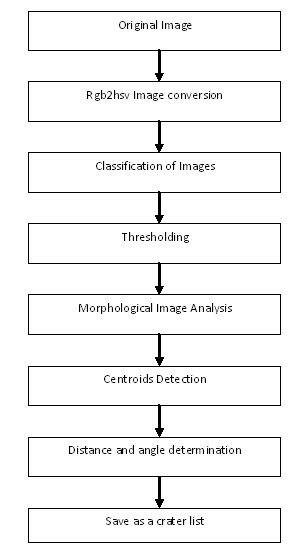 [Kamarudin 2012]
Optical image and morphological analysis methodology employed by Nur Diyana Kamarudin, Kamaruddin Abd. Ghani, Siti Noormiza Makhtar, Baizura Bohari and Noorlina Zainuddin in “Detection of Craters
and Its Orientation on Lunar”
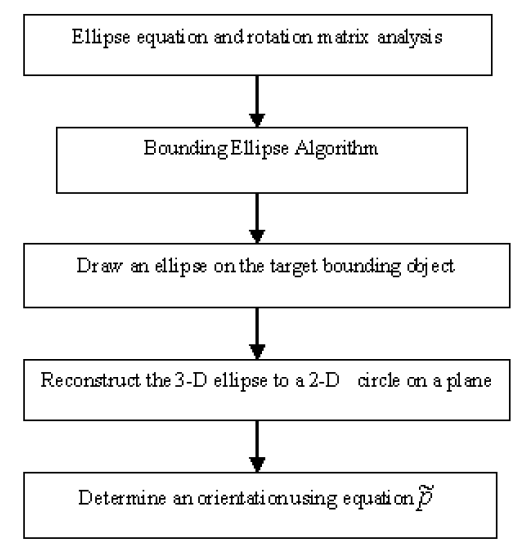 Ellipse Bounding Algorithm
Erosion and Dilation of Image
Centroids Detection
Lunar Image
Rgb2Hsv
Thresholding
Lunar Image
and list of Detected Craters
Distance and Angle Determination
Save as a crater list
Ellipse Fitting Method
Draw Ellipse on Craters
Ellipse Bounding Algorithm - Image Preprocessing
Lunar image
We performed some preprocessing to the crater images.  These methods help us with:
Retrieving brightness from the image
Retrieving location of each light and dark patch
Eliminate extra unwanted noise
Make potential craters more visible
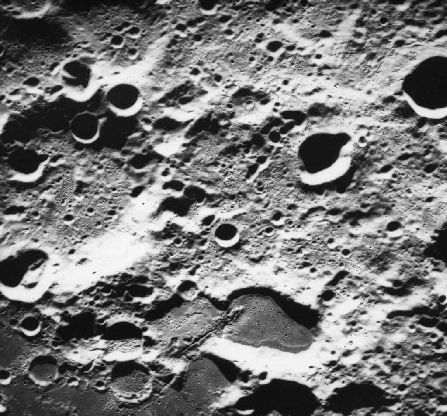 Thresholding 
image
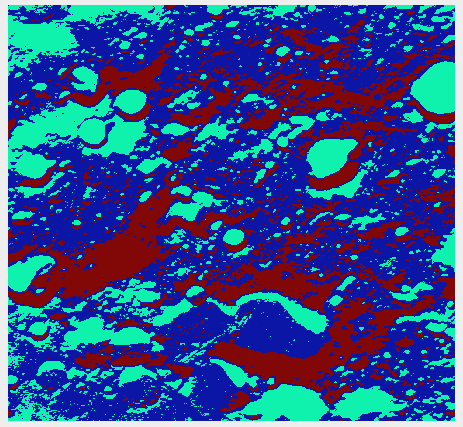 Centroid 
Detection
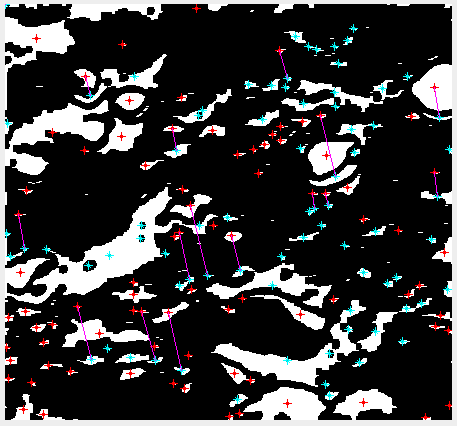 [Kamrudin 2012]
Ellipse Bounding Algorithm - Ellipse Fitting
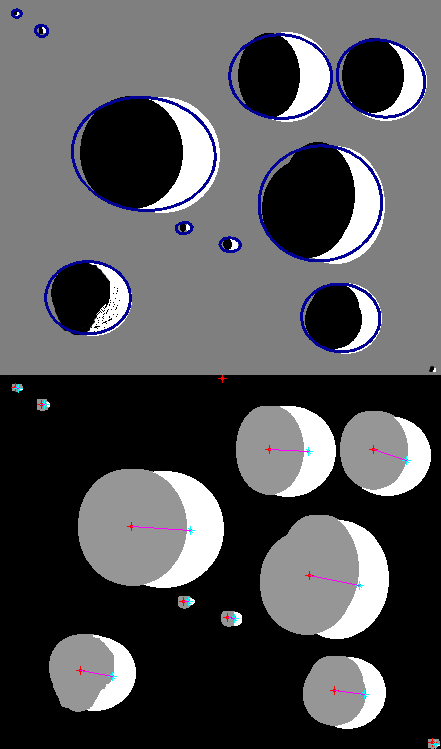 After image processing, we proceed on to fitting the ellipses

-We partnered light and dark patches which had the best match together
-Used ellipse fitting methods to draw ellipses around the potential craters
-We save the craters into a list
Ellipse Bounding Algorithm - Preliminary Results
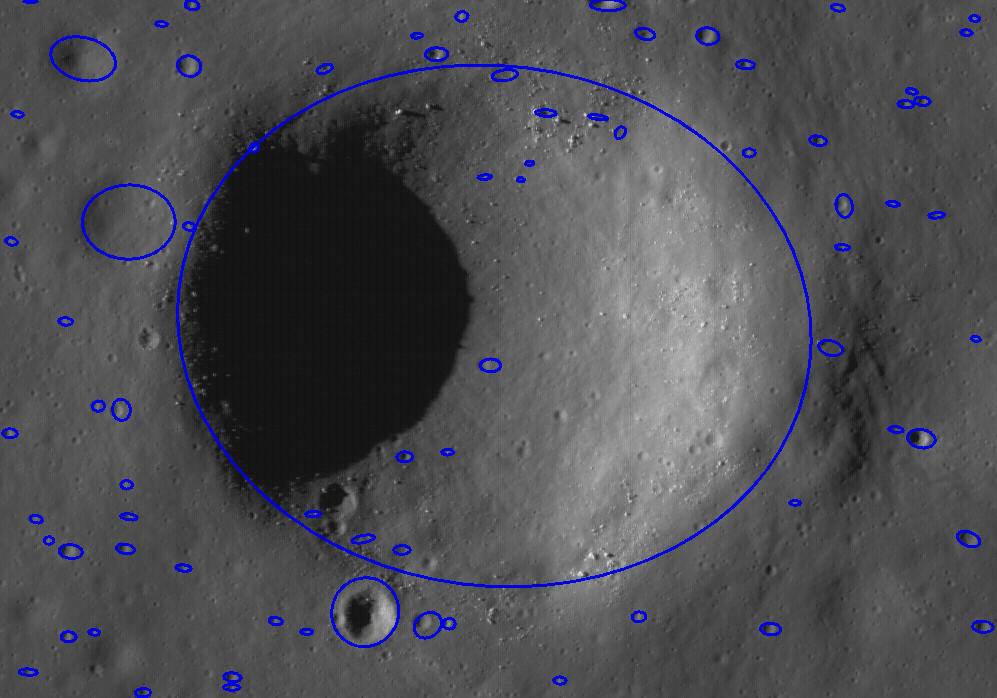 [LROC]M1142546992LE
Crater Detection
Circular Hough Transform

Marvin Mendez
Crater Detection-Circular Hough Transform
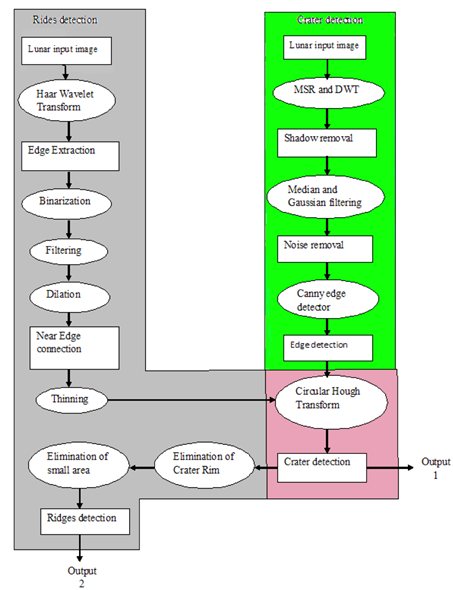 Proposed methodology in “Linear and Non-Linear Feature Extraction Algorithms for Lunar Images” by Tamililakkiya V, Vani K, Lavanya A, and Anto Michael
Crater Detection - Circular Hough Transform
Current progress pipeline:
Lunar Image
With Detected Craters
and list of Crater information
Median and Gaussian Filters
Circular
Hough
Transform
Canny 
Edge Detector
Lunar Image
SSR
Circular Hough Transform Preliminary Results
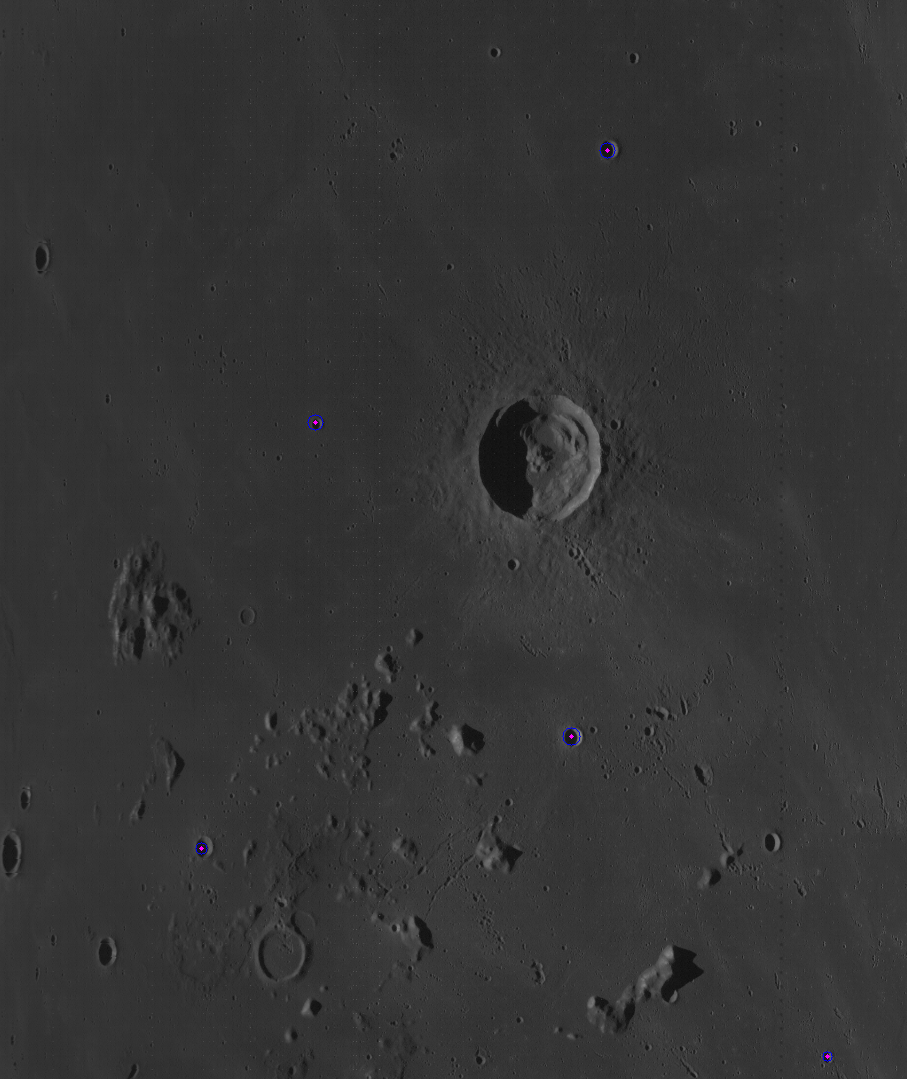 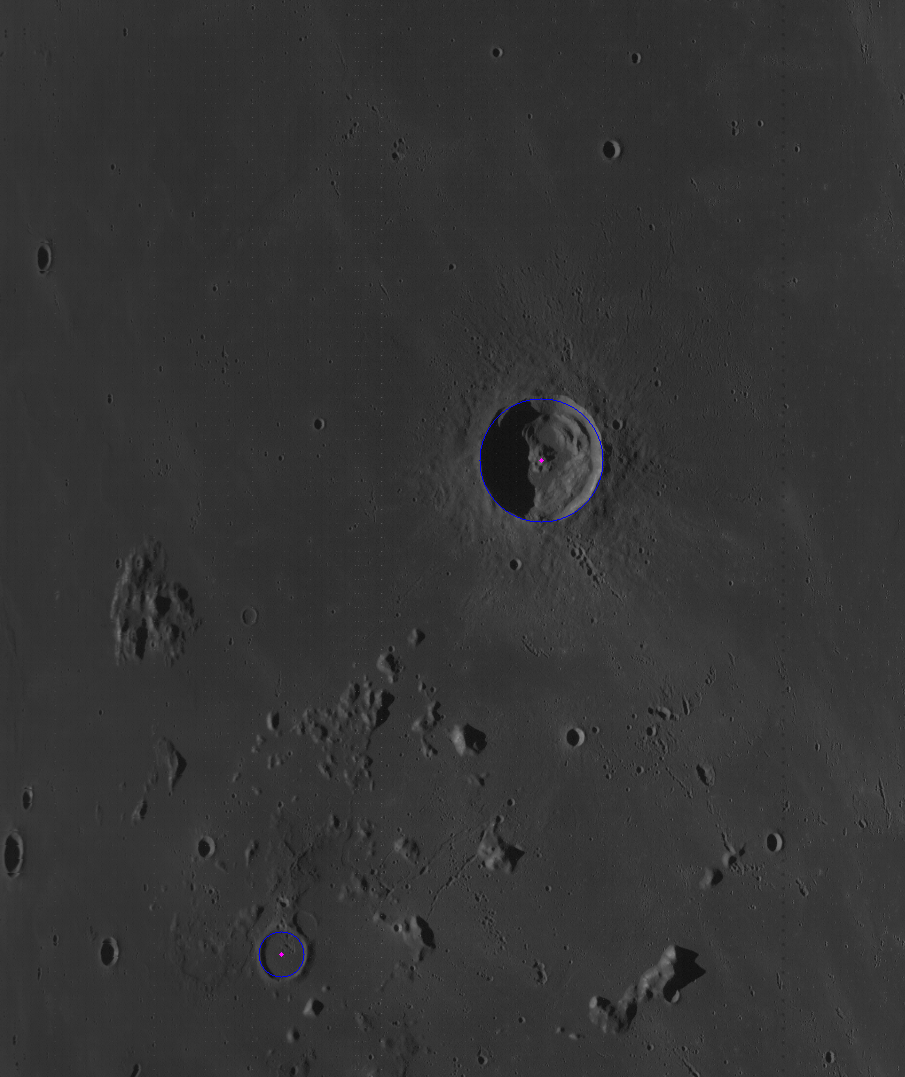 Circular Hough transform with radii range 5 - 20 on image [LROC]M102350129
Circular Hough transform with radii range 21 - 80 on image [LROC]M102350129
Crater Depth and Diameter
Natalie Gallegos
Tony Liang
Crater Data Extraction
Teamed up with Tony Liang, our goal is to use illumination techniques to find the diameter and depth of a crater.
Finding the depth and size of a crater first requires crater detection.  Therefore we began implementing our method later in the quarter and are still in the beginning stages.
Crater Data Extraction - Incidence Angle
From [Antonenko 2013]
Goal: Calculate the depth of a crater by measuring the lengths of shadows at different sun angles.
Crater Data Extraction Gathering Data for Illumination:  ~18 IMG Files
Incidence Angle: 71.96⁰
Incidence Angle: 46.24⁰
[LROC] M1096580495LC
[LROC] M152959737RC
Crater Data Extraction - Measuring Diameter
Tony and I reviewed an approach for measuring the depth and diameter of a crater off of a image [Clayden].
Given an image of a crater, the diameter of the crater can be calculated using the following data: 
The exact time the image was taken. 
Longitude and latitude of crater’s location.
Distance from the moon to the earth at the time the image was captured.
Crater Data Extraction - Preliminary Results
Input Image: “Alan Crater”
Output Image: Craters with diameters
Diameters in red and yellow for detected craters
[LROC] M181208790RC
Progress Summary
Fall Quarter 2014
Tony Liang
Goals
Read and analyze papers on crater detection using an ellipse bounding algorithm and circular hough transform, lunar crater size and depth calculations, and lunar crater illuminations

Collect test lunar crater images
Crater detection
Well illuminated
Newer rims
Clusters of craters
Crater illuminations
For each lunar crater, multiple images are to be collected with different illumination angles
Goals Continued
Create two prototypes of the crater detection using the ellipse bounding algorithm and circular hough transform respectively
Add improvements to the prototypes
Produce preliminary results

Began the lunar crater illumination implementation

To calculate the depth of a crater, sun angles at the exact time these images were captured are needed. 
Tasked with pulling this metadata from the images.
Progress
Read and analyzed papers on crater detection and the [Clayden] website on lunar crater size and depth calculations
Necessary formulas and data are collected
Gathered lunar crater images
Crater detection testing
Extracted metadata for lunar crater size and depth calculations
Sun angle
Created an ellipse bounding algorithm that uses a single lunar image
Created a circular hough transform crater detection prototype that uses a single lunar image
Prototype refinements
Progress Continued
Begin testing of lunar crater size and depth calculations with a single lunar crater image
Produce lunar crater size calculations

Wrote a program that can pull metadata from our TIFF images, however the only data we could use was a time stamp.
A helpful result from our metadata reader:
<Item name="PRODUCT_CREATION_TIME">2013-11-16T18:54:29</Item>
Project Management Progress
Set up working environment
GitHub, GDAL, OpenCV, Eclipse IDE, JAVA
Began implementing ideas from our research
Began research for Rock Detection
Document Software Requirements
Updated CSNS project page
Team Updates
Individual Updates
Meeting minutes
Crater Detection and Recognition by Template Matching and Machine Learning
Approach
Prelim result
Use a pure image processing algorithm “Template Matching” to detect all crater candidates. 
Use a machine learning algorithm to recognize craters from non craters among those candidates.
[LROC]
What’s next?
Quarterly Plan - Winter 2015 and Spring 2015 

Develop an efficient and hybrid algorithm that combines multiple approach to increase crater detection rate and extracts the shape information of each crater.
Improve and refine crater diameter measurements for better accuracy.
Implement shadow measuring methods to our code to estimate depth of each crater detected in an image.
If time permits, continue researching rock detection algorithms, and begin implementing them.
References
[Tamililakkiya 2011] “Linear and Non-Linear Feature Extraction Algorithms for Lunar Images” by Tamililakkiya V, Vani K, Lavanya A, and Anto Michael

[Clayden] “Diameter and Depth of Lunar Craters” by Andre James Clayden

[Antonenko 2013] “Effects of Incidence Angle on Crater Detection and the Lunar Isochron System: Preliminary Results from the Cosmoquest MoonMappers Citizen Science Project” by  I. Antonenko, S.J. Robbins, P.L. Gay, C. Lehan, and J. Moore

[Kamarudin 2012]”Detection of Craters and Its Orientation on Lunar” by Nur Diyana Kamarudin, Kamaruddin Abd. Ghani, Siti Noormiza Makhtar, Baizura Bohari and Noorlina Zainuddin

[LROC]  Lunar Reconnaissance Orbiter Camera <http://lroc.sese.asu.edu/>
Q & A